Le Canada
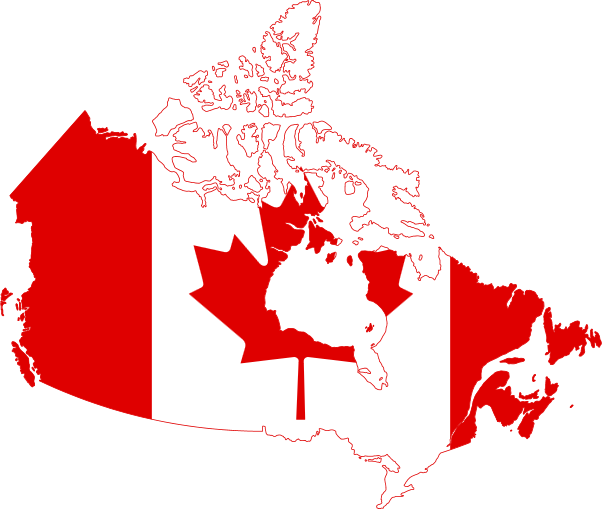 Le Canada
Le Canada fait partie de l’Amérique du Nord.  Il est situé au nord de ce continent.
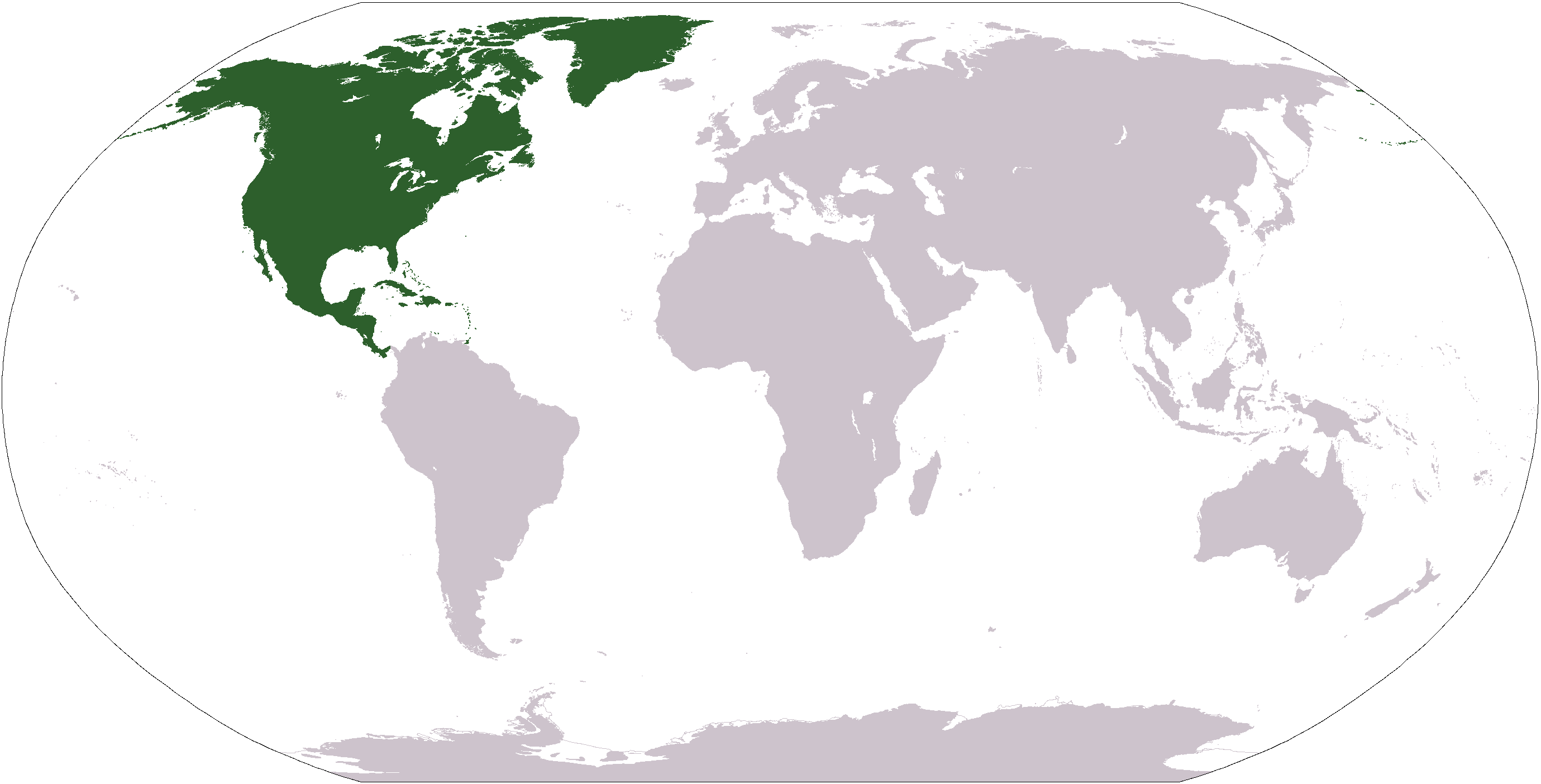 Le Canada est le deuxième plus grand pays du monde (après la Russie).  Il est divisé en dix provinces et trois territoires.
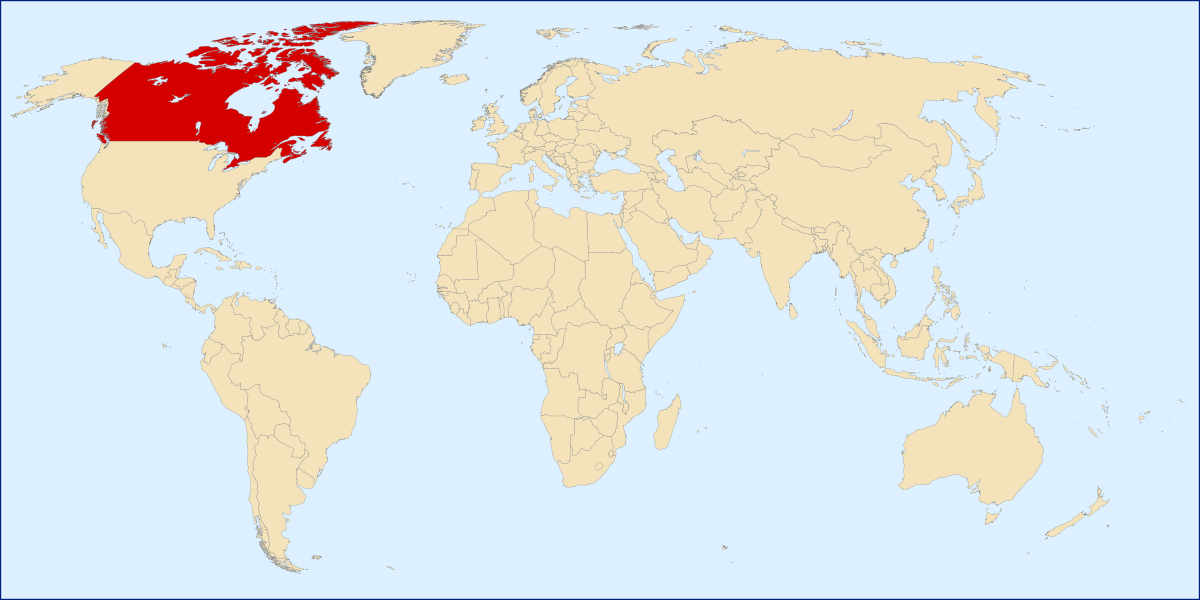 Le Canada contient 10 provinces…
La Colombie-Britannique
L’Alberta
La Saskatchewan
Le Manitoba
L’Ontario
Le Québec
Le Nouveau-Brunswick
La Nouvelle-Écosse
Terre-Neuve et Labrador  
L’Ile-du-Prince-Édouard
… et trois territoires
Le Yukon
Les Territoires du Nord-Ouest
Le Nunavut
LE CANADA
Les provinces/territoires et les capitales
Les frontières du Canada
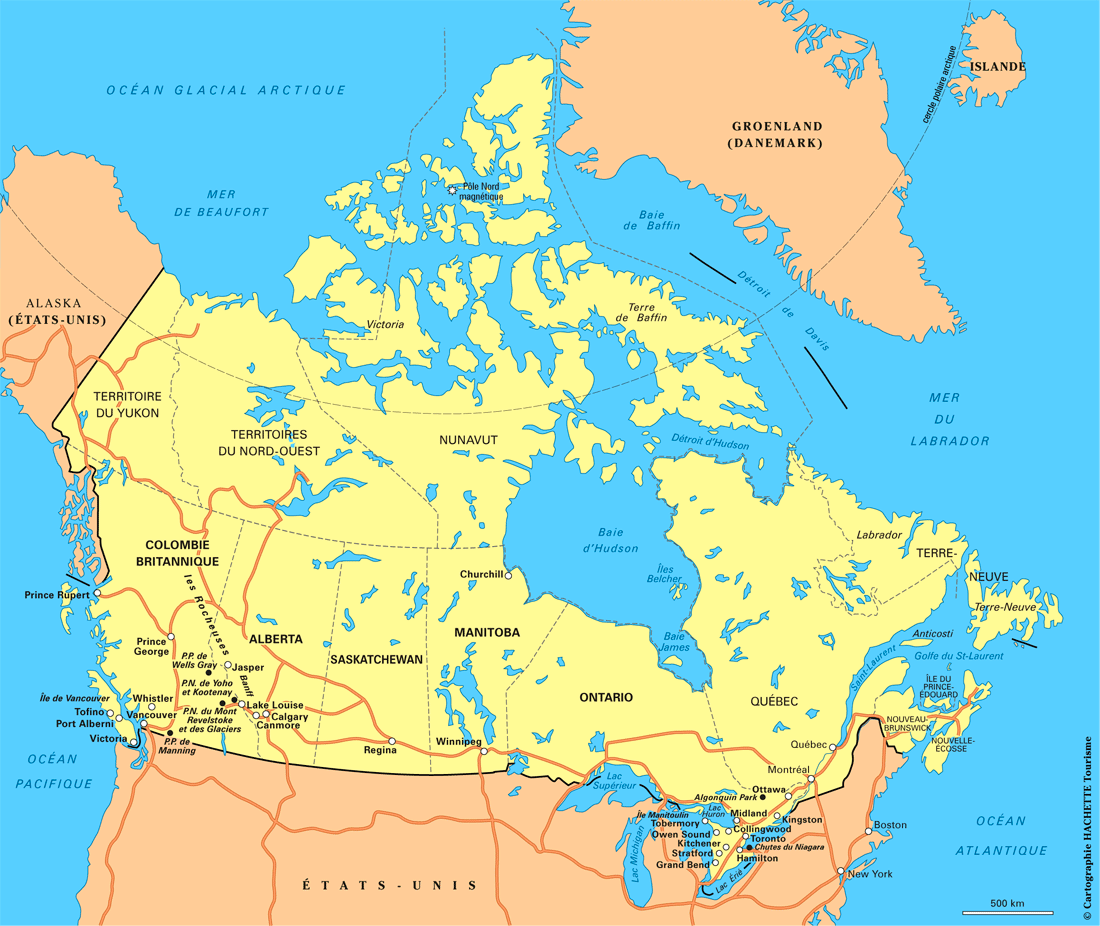 au Nord - L’océan Arctique 

au Nord-Ouest – 
L’Alaska (États-Unis)


à l’Ouest – l’océan Pacifique

au Sud – Les États-Unis 
Unis) 

à l’Est - l’océan Atlantique
Le savais-tu???
Le Canada n’a pas toujours été divisé en provinces et territoires comme aujourd’hui.  En 1867, le Nouveau-Brunswick, la Nouvelle-Écosse, le Québec et l’Ontario ont été les quatres premières provinces à former le Canada.  Le Nunavut est devenu un territoire en 1999.  C’était le dernier territoire à s’être joint au Canada.
Fait intéressant
La fête du Canada
La fête du Canada, aussi appelée le Jour de la Confédération, est célébré le 1er juillet.
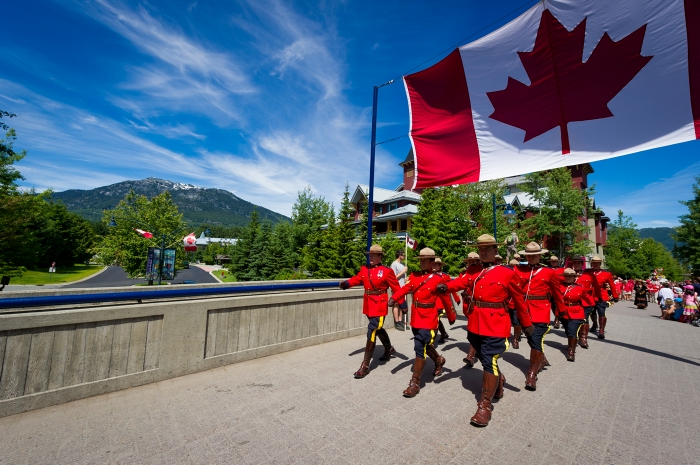 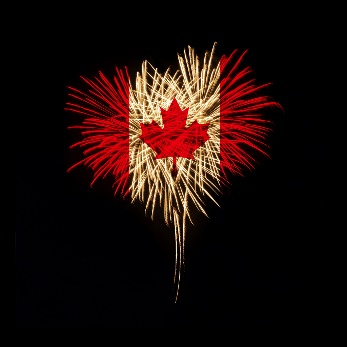 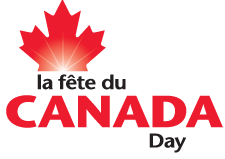